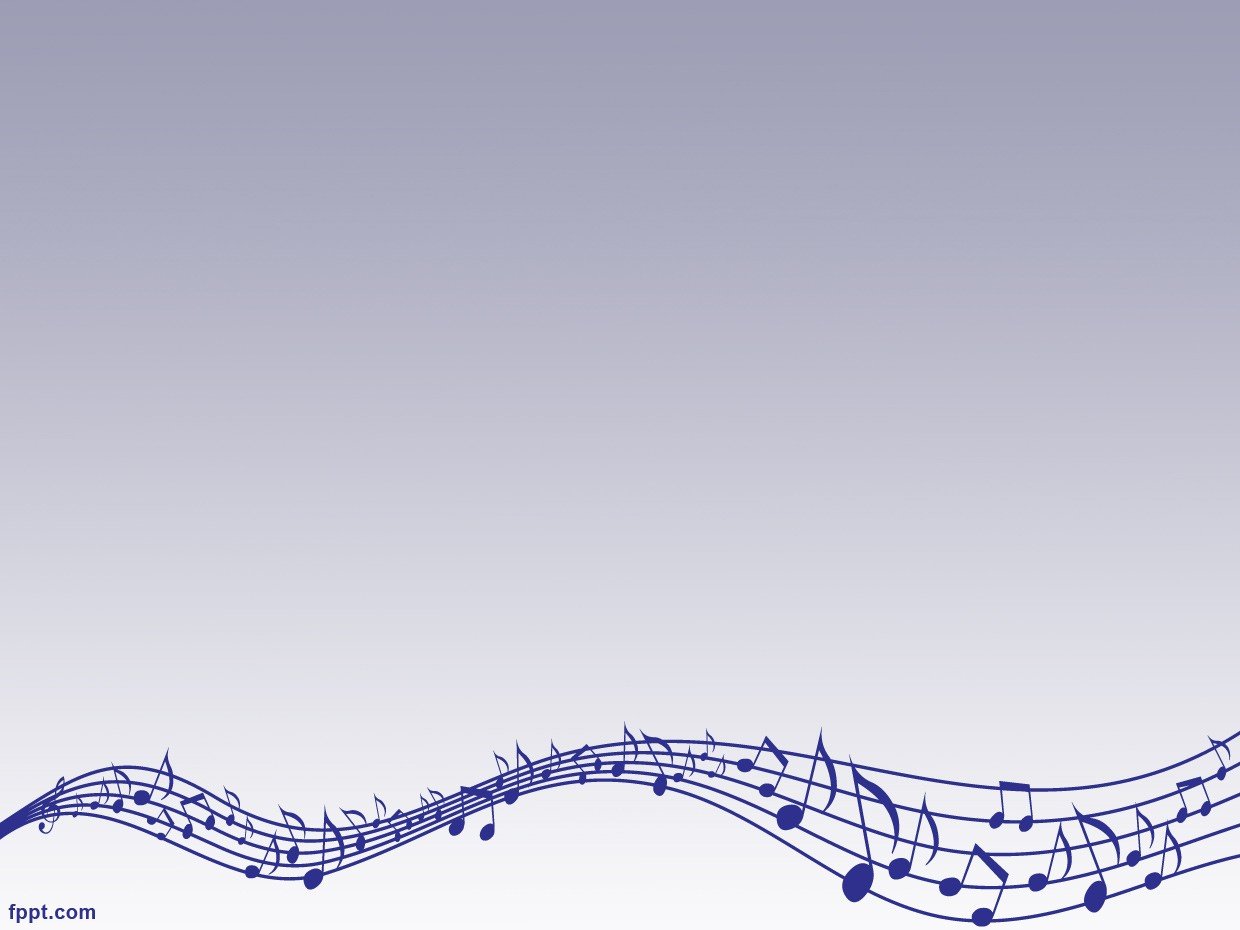 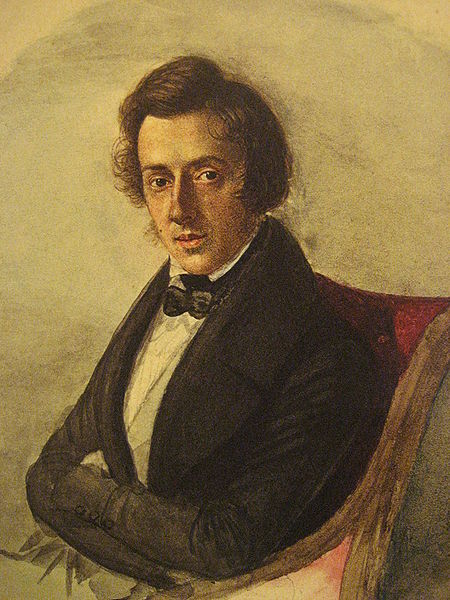 Мечтатель пылкий, благородный,
 Властитель фортепьянных сцен,
 Поэт мелодии народной –
 Все это …Фридерик ...
ФРИДЕРИК   ШОПЕН
 (1810-1849)
  ПОЛЬСКИЙ КОМПОЗИТОР-РОМАНТИК,  ПИАНИСТ
Родился в Желязовой Воле под Варшавой (Польша) в семье учителя.
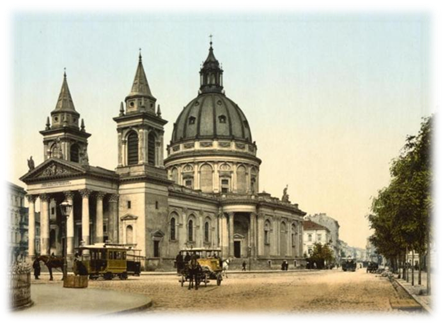 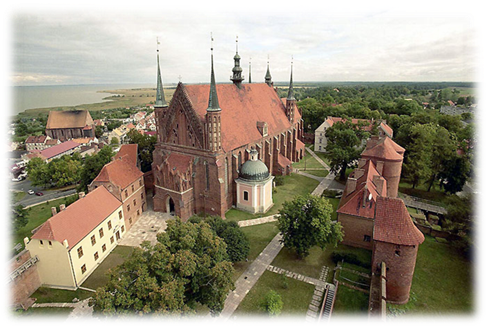 Юстина Шопенмать композитора(полька)
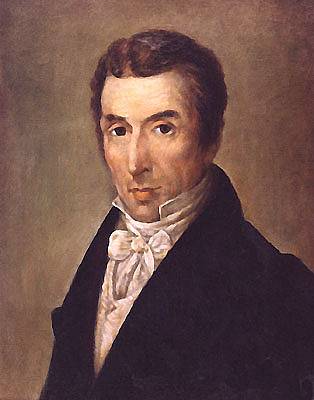 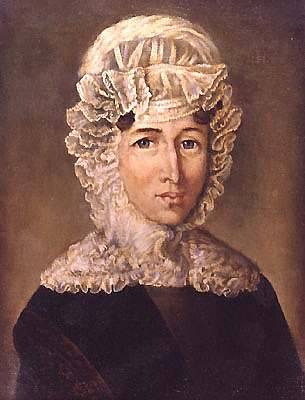 Николя Шопенотец композитора(француз)
В 5 лет он играл на фортепиано,
в 7 лет-сочинил первое произведение
«Полонез»
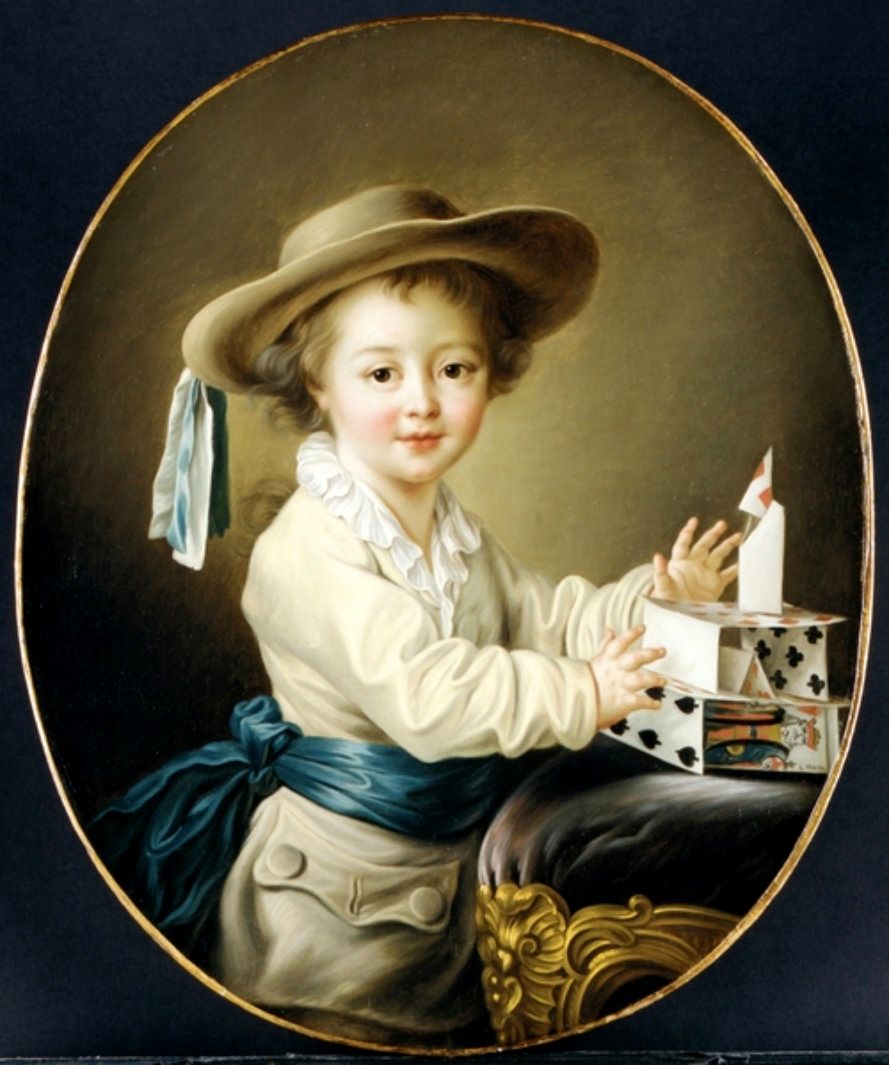 Первое выступление состоялось в Варшаве, когда ему исполнилось 7 лет.
В 16 лет был принял в Варшавскую консерваторию.
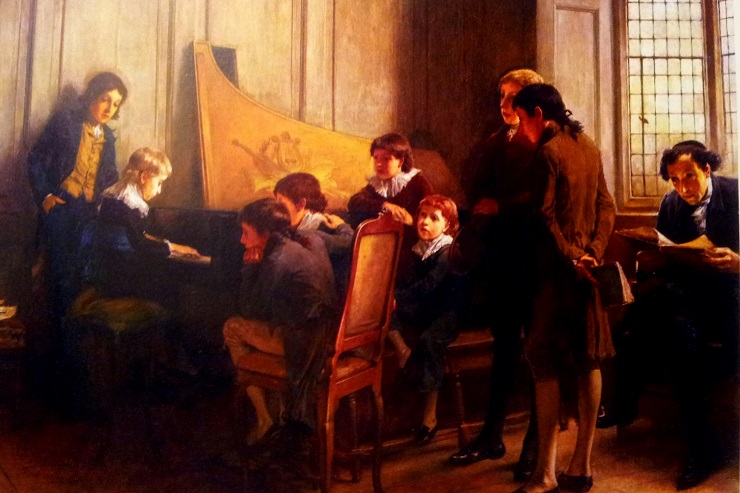 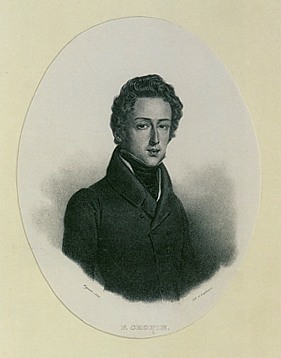 «… нет у меня сил назначить день отъезда; мне представляется, что я уезжаю, чтобы умереть, - а как должно быть, горько умирать на чужбине, не там, где жил».
5 ноября 1830 года
Состоялся прощальный вечер с друзьями. Товарищи дарят Фридерику серебряный кубок, наполненный польской землей.
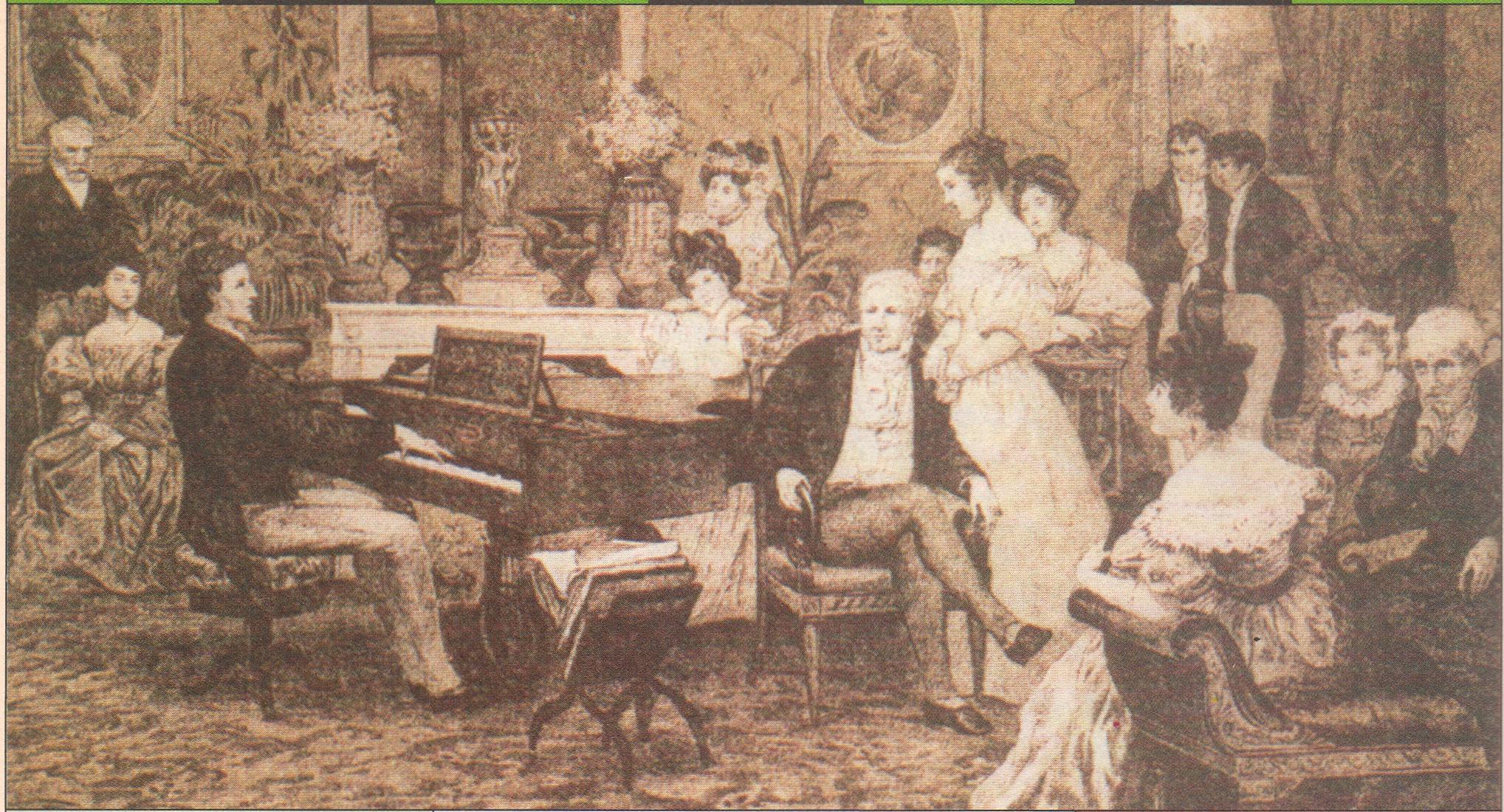 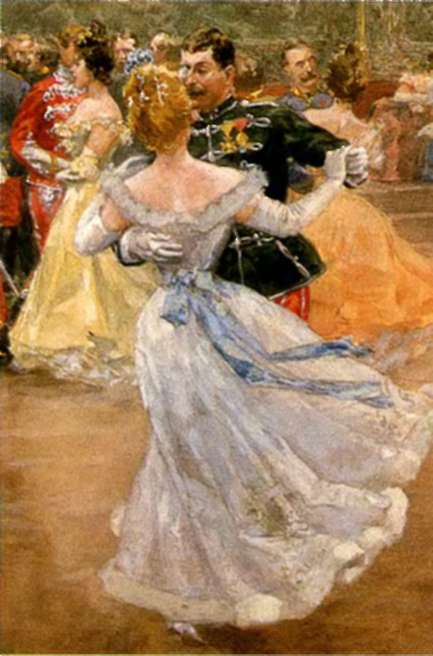 Ф. Шопен .  
Вальс № 7
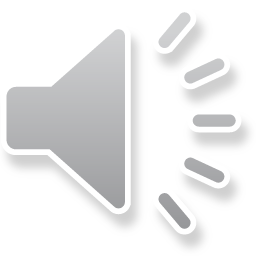 Вальс – бальный танец, основанный на кружении.
Ф. Шопен . Прелюдия № 7
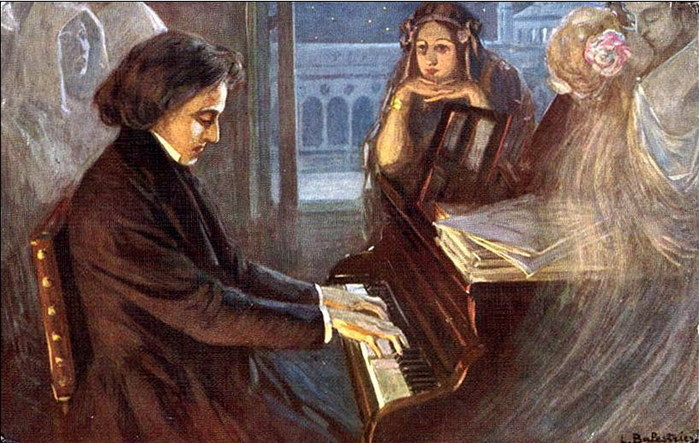 Прелюдия– короткая музыкальная пьеса, не имеющая строгой формы.
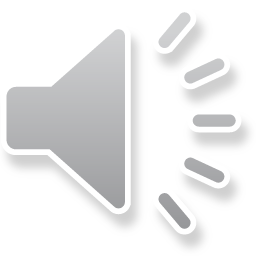 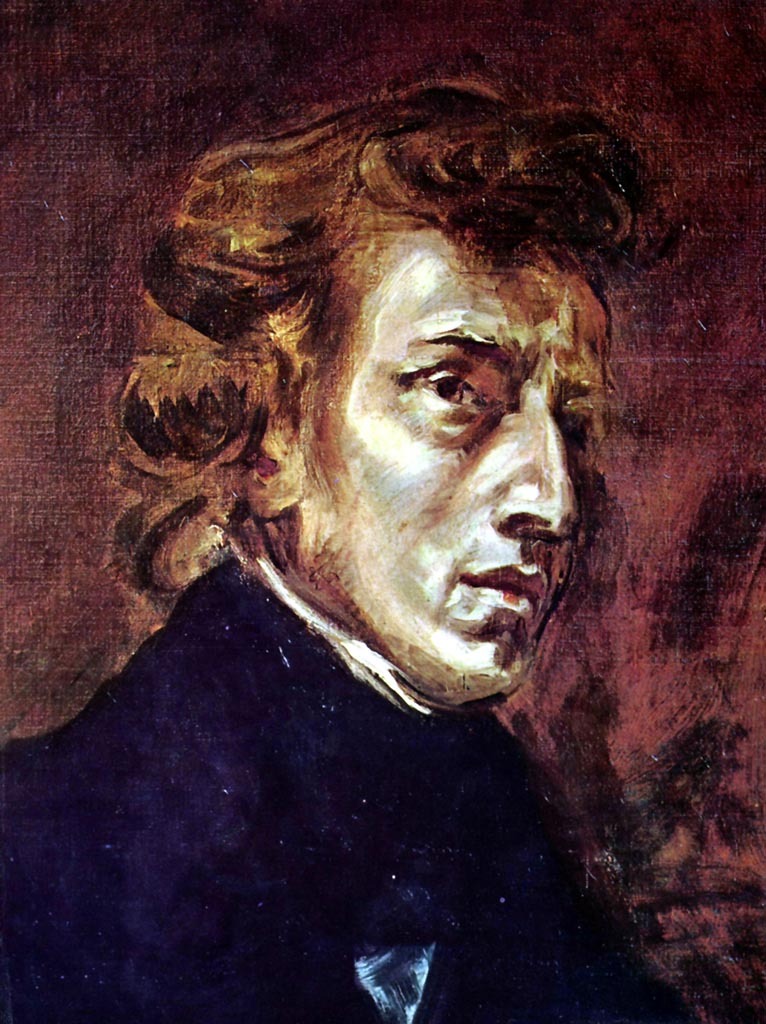 Ф. Шопен .  
Этюд № 12 («Революционный»)
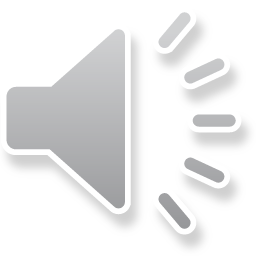 Этюд –это пьеса для развития 
техники игры на инструменте.
Композитор завещал, чтобы его сердце после смерти перевезли в Польшу.
Сердце Шопена было, согласно его воле, отправлено в Варшаву, где оно замуровано в колонну церкви Святого Креста.
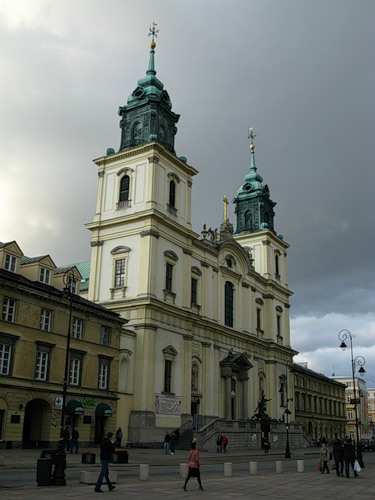 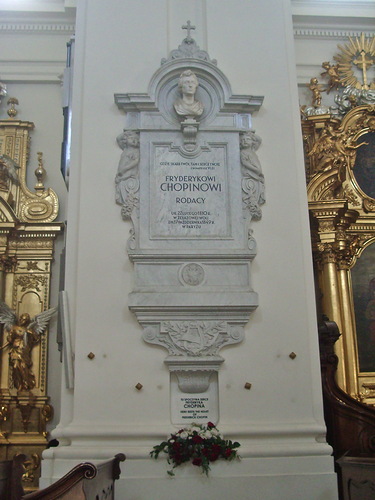 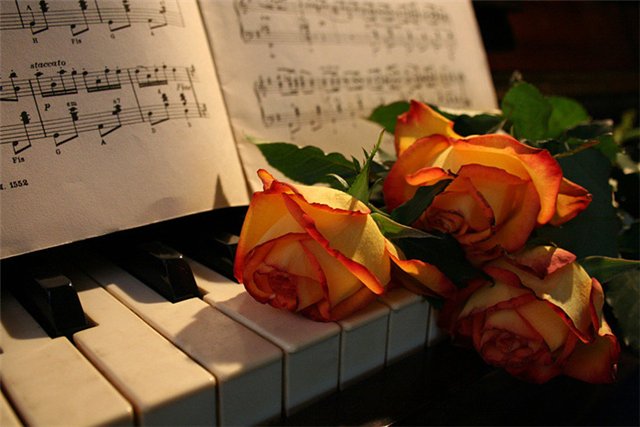 В творчестве Шопена вся Польша: её драма народная, её быт, культ красоты в человеке и человечность, рыцарственный, гордый характер страны, её думы и песни… (Б.В.Асафьев)
Спасибо 
за внимание!